La estrategia de email marketing que generó más de $14.2mm USD en ventas en los últimos 12 meses
Mi objetivo en este entrenamiento es darte un plan para que hagas más ventas en tu negocio sin pagar un solo peso en ads, a través de una estrategia poco usada…
Adquirir nuevos clientes a través de anuncios es cada vez mas costoso…
Lo escuchaste bien, IRRELEVANTE!
Si en este momento salgo a la calle y un desconocido me pide $15 dólares para ganar $100 dólares, haría ese trato infinitas veces
Aprenderás cómo incorporar la estrategia CADO en tu negocio para conseguir más ingresos, más rentabilidad, aprovechando a tus clientes nuevos y actuales utilizando estrategias de retención.
Ahora, antes de continuar, quiero que sepas quién soy
UNA ESTRATEGIA DE 4 SIMPLES PASOS “CADO”
CAPTURE
AUTOMATE
DEPLOY
OPTIMIZE
CAPTURA DE CONTACTOS
Es un formulario que aparece a tus visitantes cuando aterrizan en tu pagina web ofreciendo un incentivo, a cambio de su nombre y un correo electrónico.
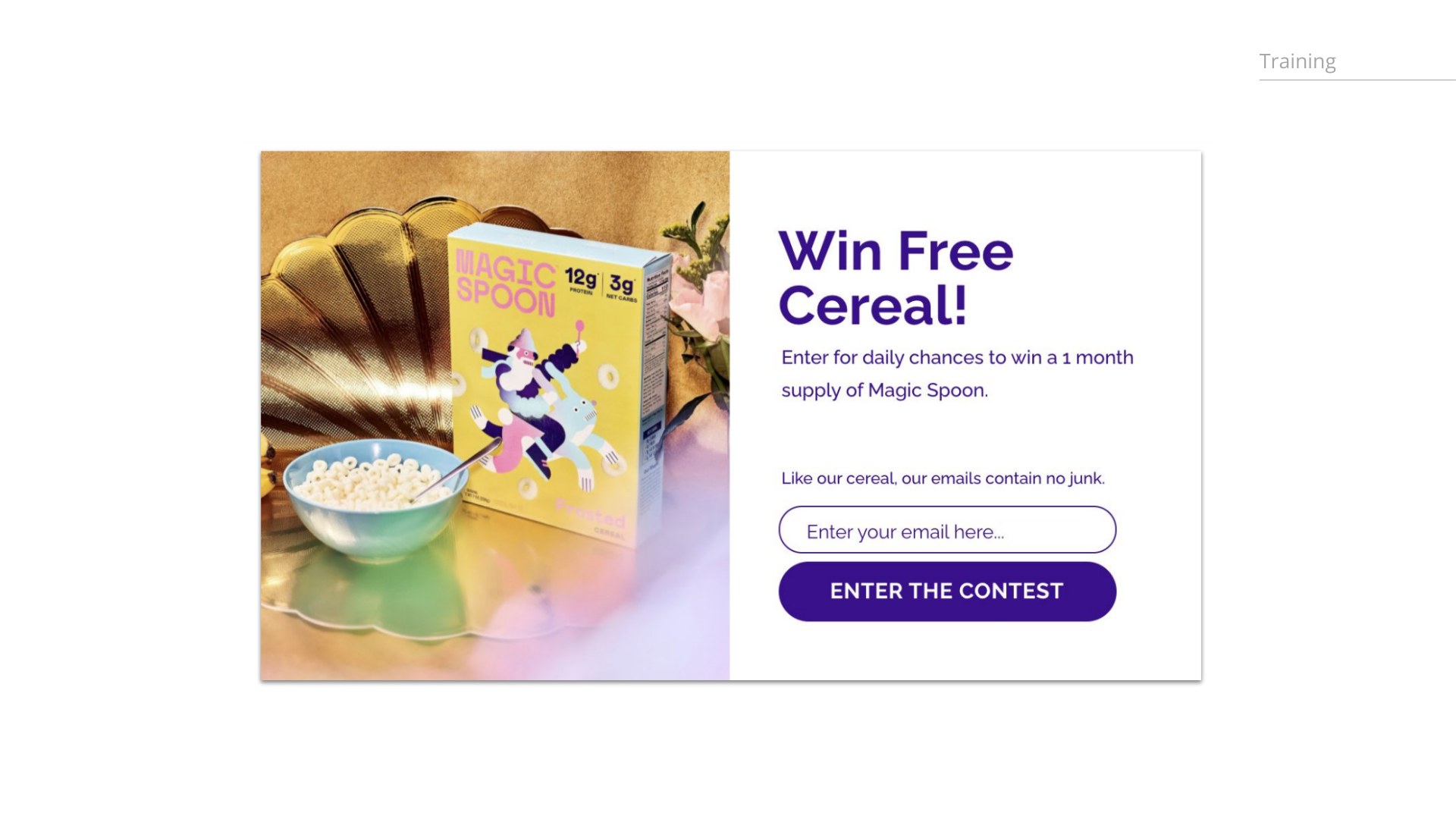 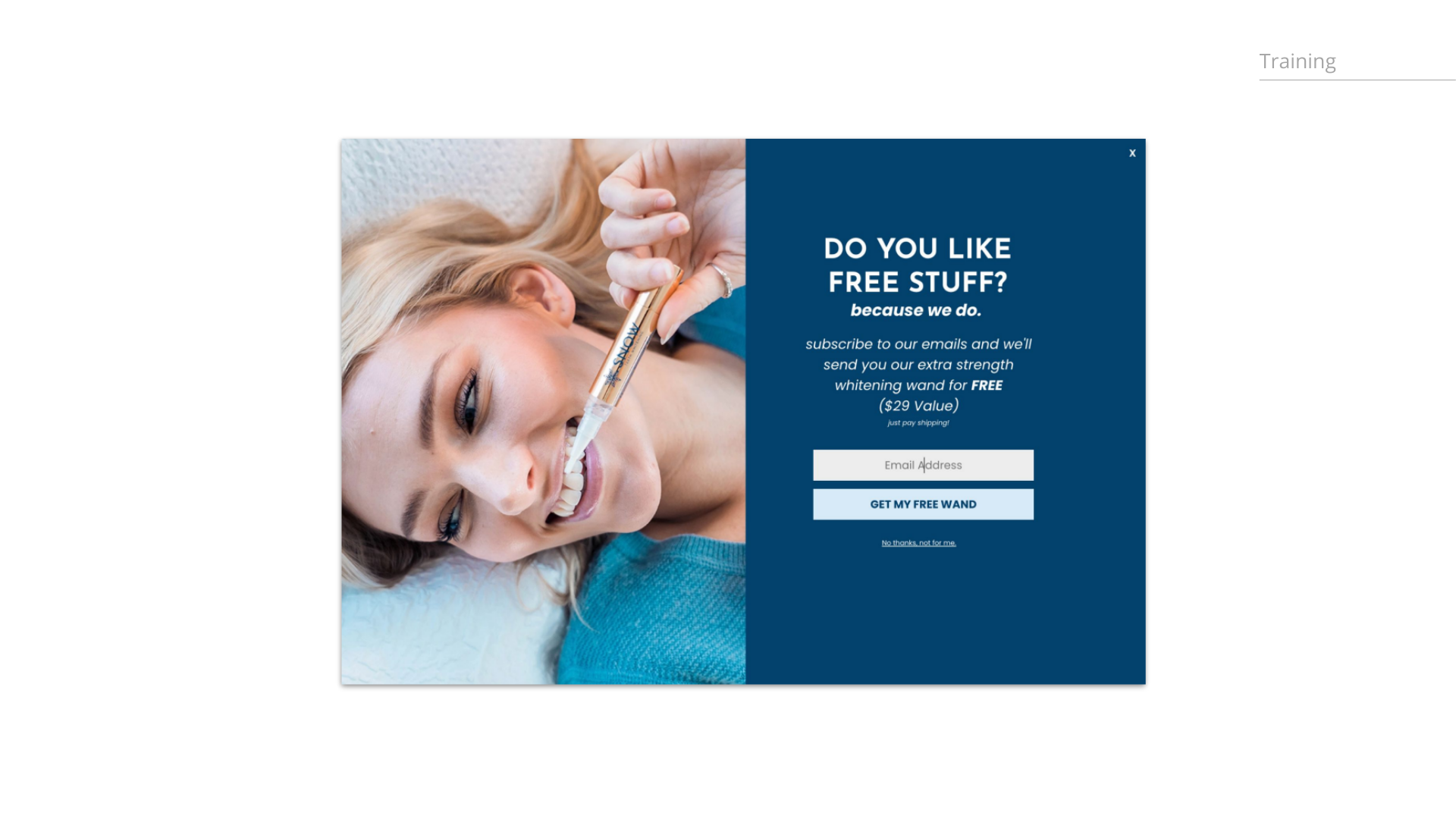 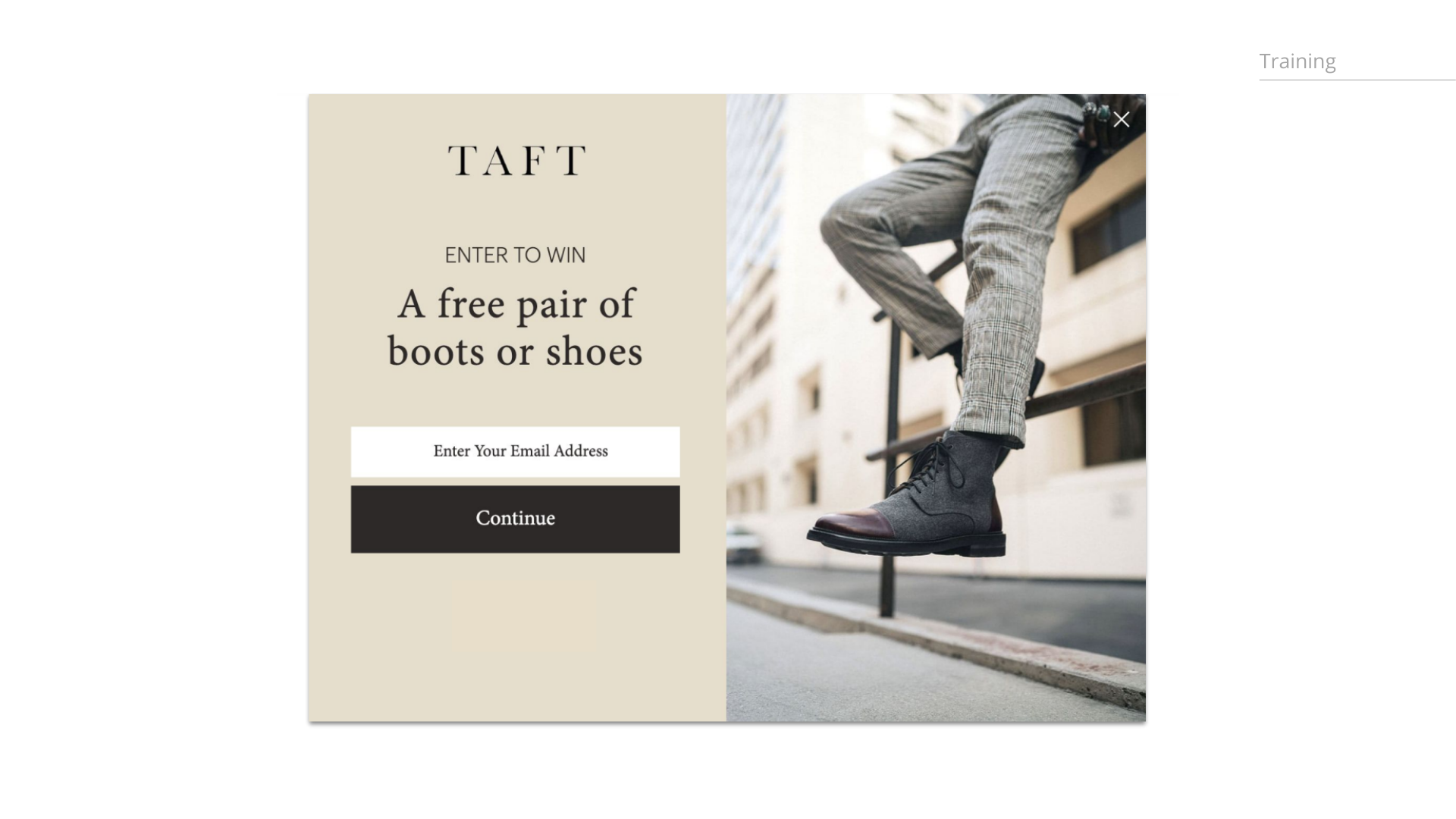 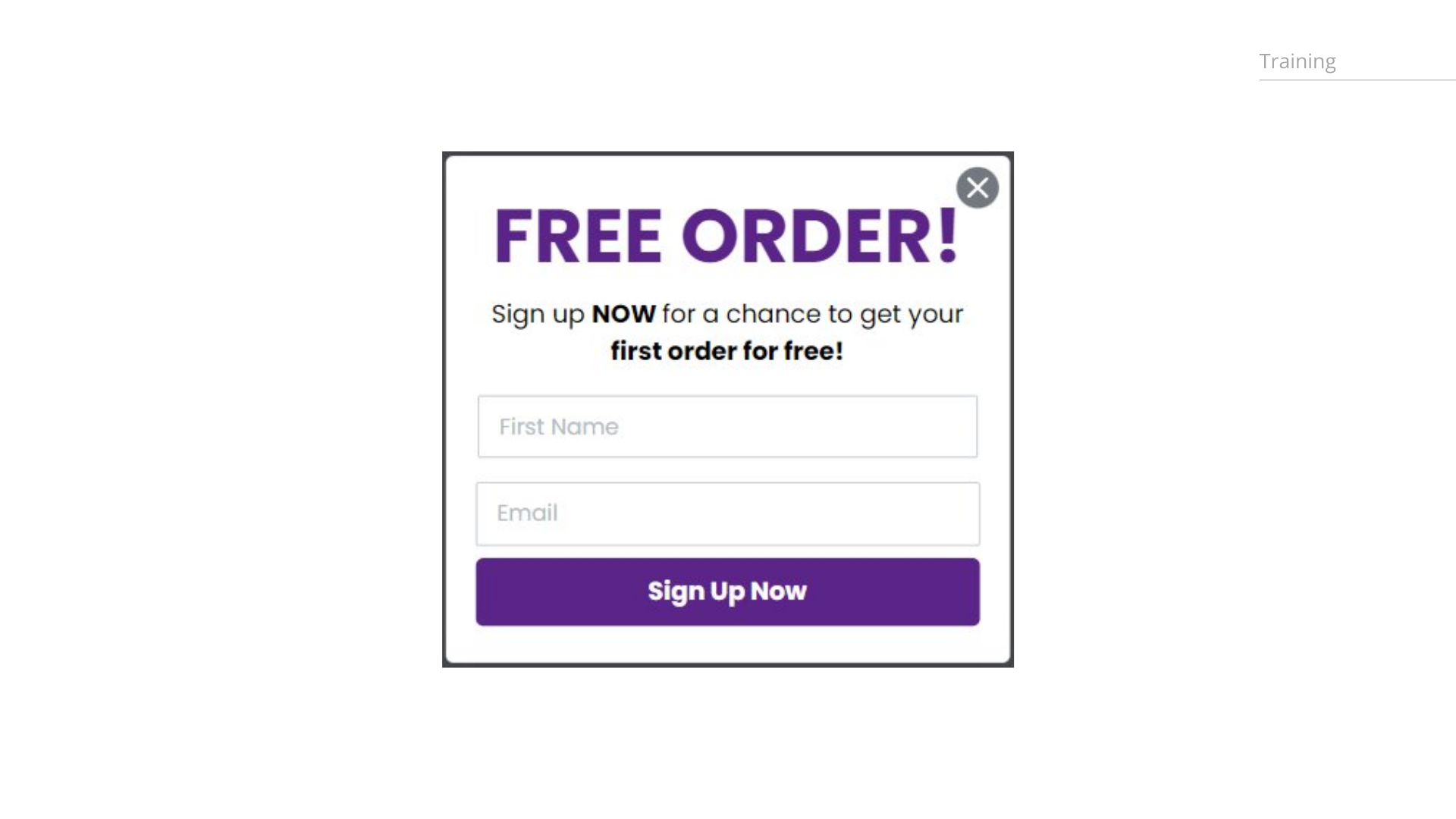 - Cuantos más suscriptores haya en nuestra lista, más oportunidades de conversión…

- Cuantas más personas introduzcamos en el flujo de bienvenida, mayor numero de ventas
META:
Una tasa de inscripción entre el 8% y 12%
Esta oferta podría ser:

%OFF
$ OFF
Envío gratuito
Producto gratuito 
Oportunidad de ganar X gratis
Desbloquea X en tus dos primeros pedidos
Una vez hecho esto, pasamos al segundo paso de esta estrategia
AUTOMATIZACIONES
Se trata de una serie de correos que se activan en función de un comportamiento X
CUSTUMER LIFE JOURNEY
Es el camino que sigue todo cliente para realizar una compra.
Conocimiento
Consideración
Compra
Retención
Lealtad
Conocimiento

La primera etapa del CUSUTMER JOURNEY es la fase de conocimiento. 

Es el momento en el que un consumidor conoce por primera vez la oferta de tu empresa y quiere saber más, por lo que suele considerarse la fase más importante de este ciclo
En esta etapa, automatizamos el flujo de bienvenida

Este flujo se activa una vez que un visitante se suscribe a nuestra lista a través del pop-up del paso 1

Este flujo presenta tu marca al cliente potencial y aprovecha ese primer interés para que compre.
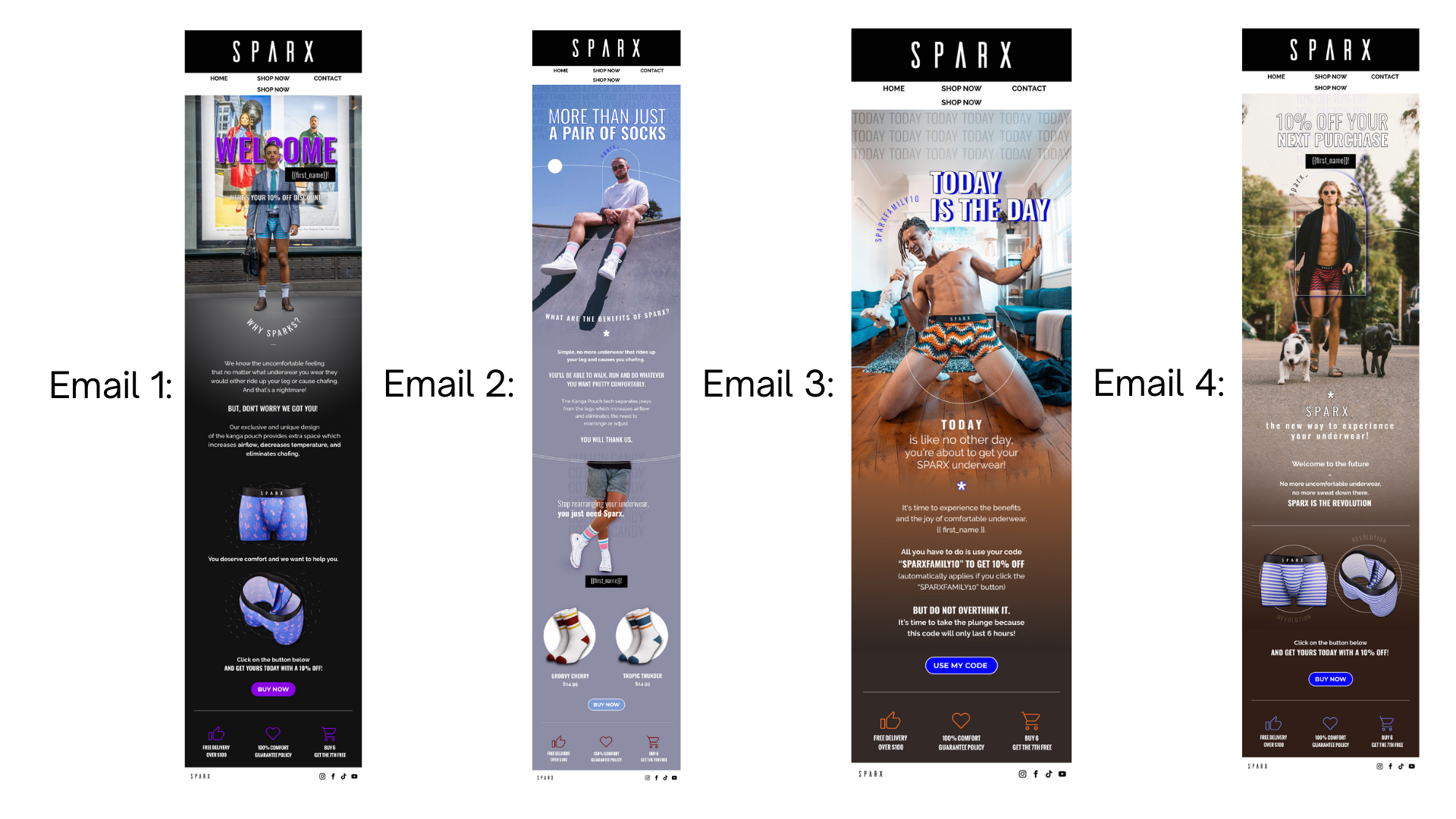 CONSIDERACION
Esta es la fase en la que tus clientes potenciales han realizado una investigación inicial y conocen algunas de las opciones que pueden elegir. 

Sin embargo, algo los previene de comprar…
En esta etapa, automatizamos los siguientes flujos:
Flujo de sitio abandonado
        Flujo de carrito abandonado
             Flujo de pagina de producto abandonada
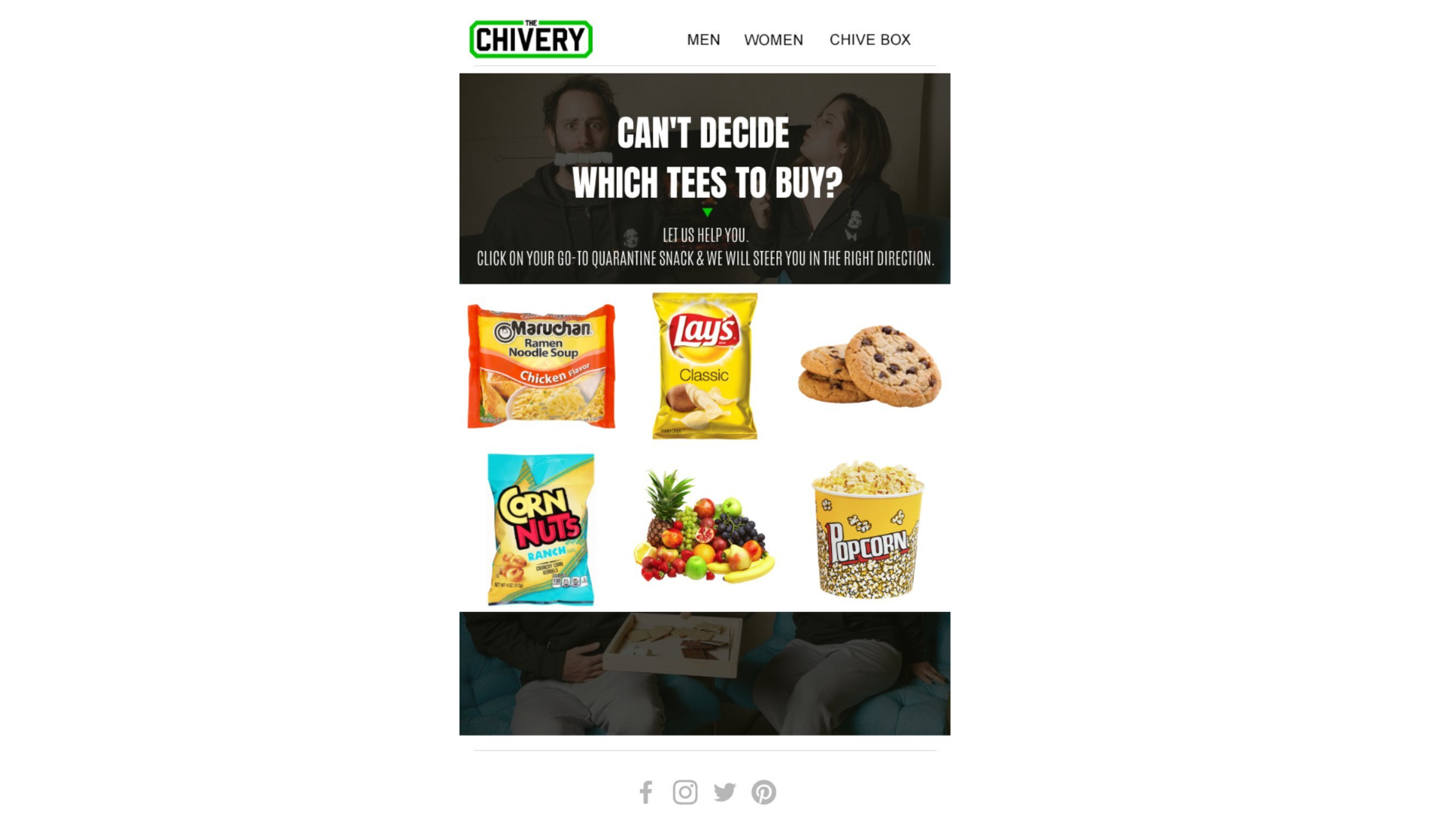 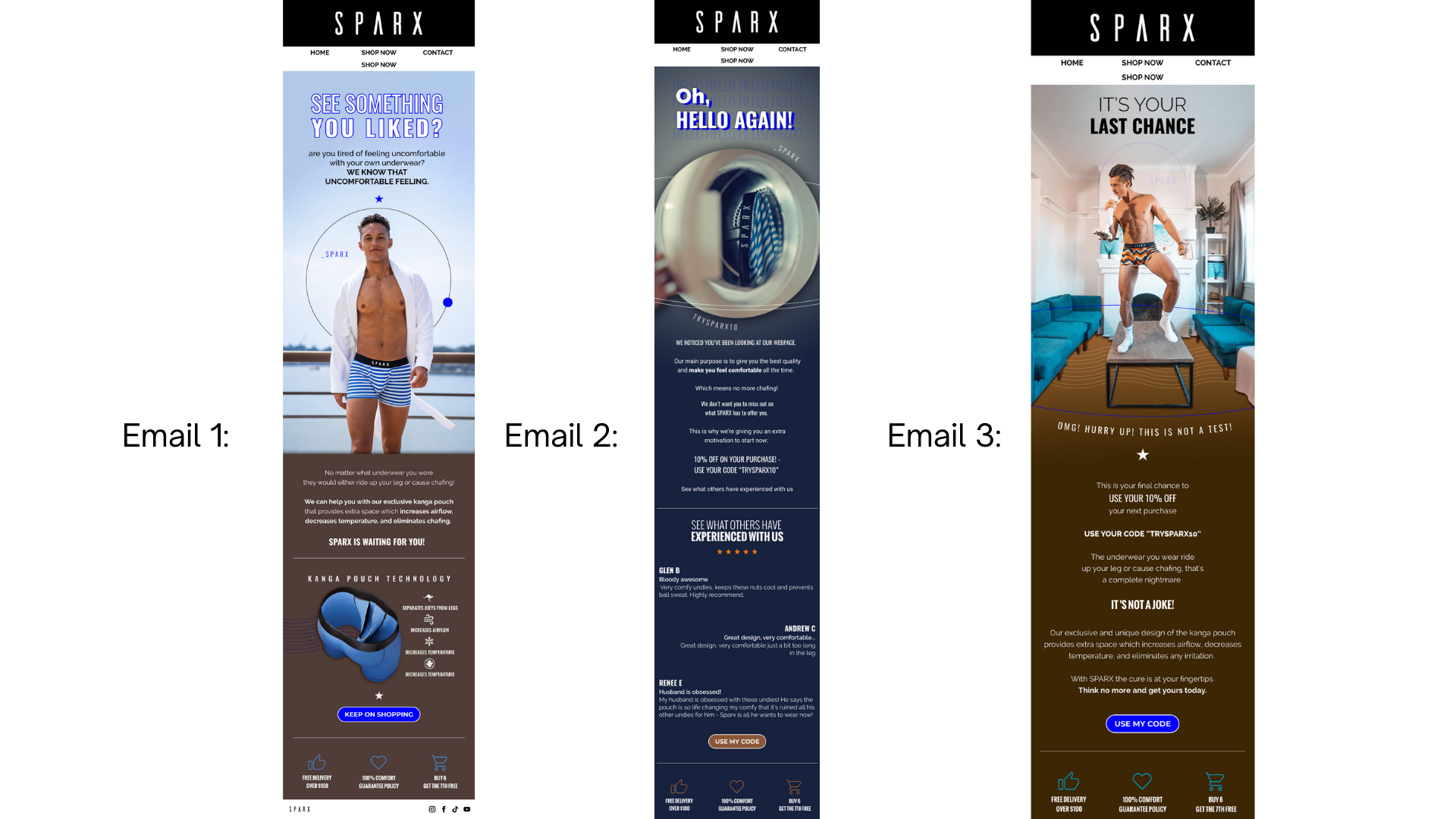 CARRITO ABANDONADO
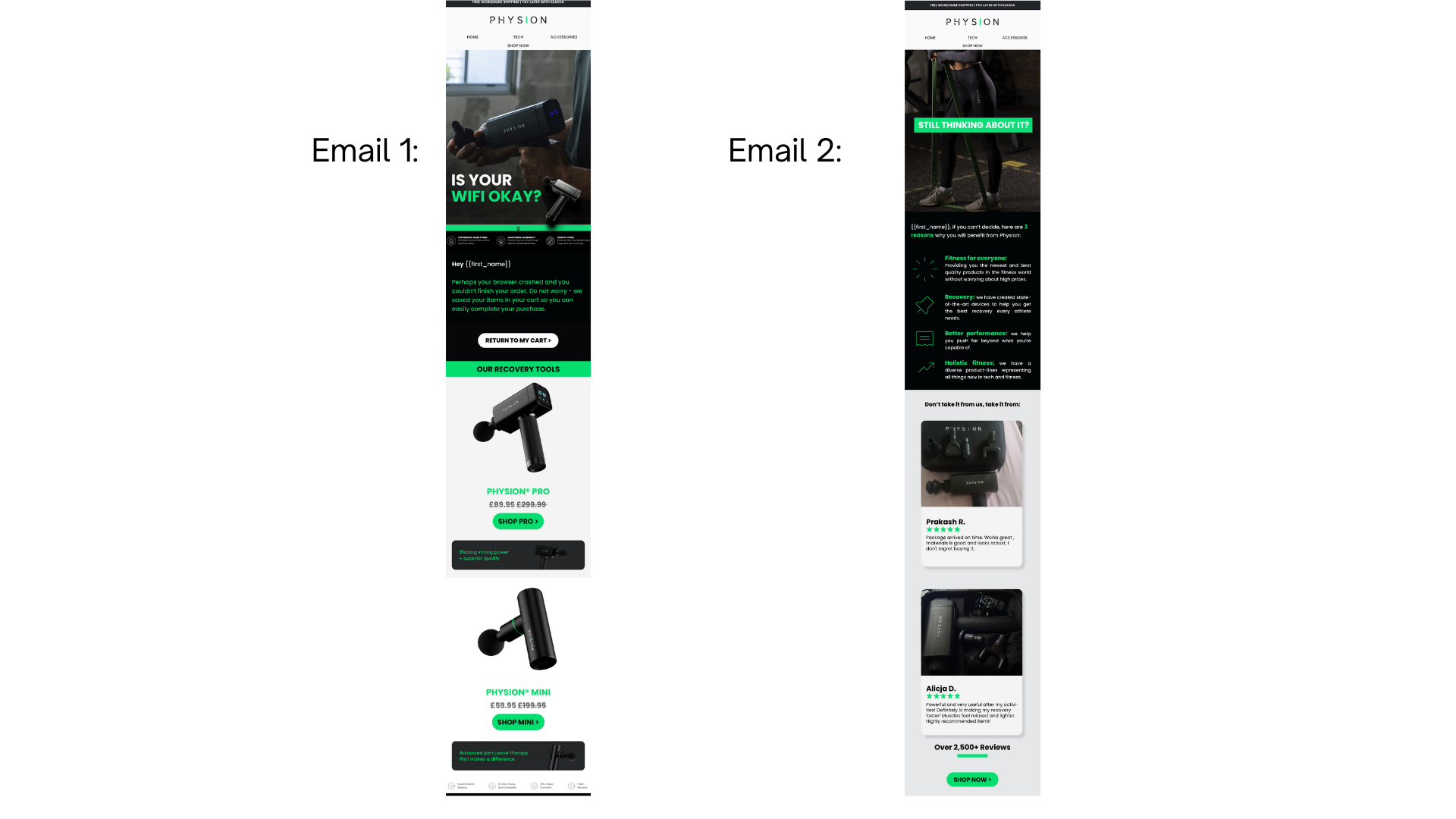 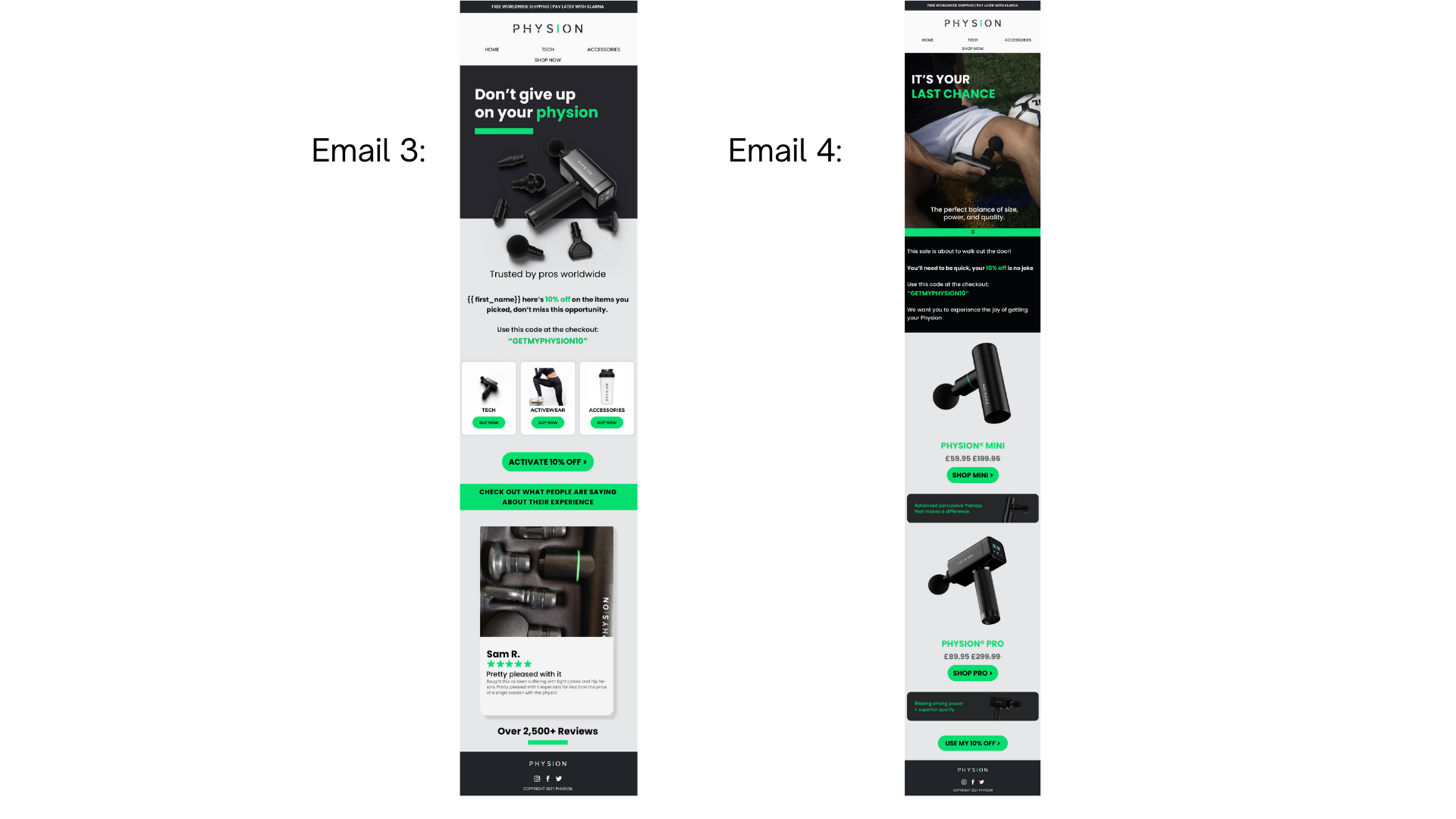 ACCIÓN
La etapa en la que un prospecto se convierte en cliente. 

Ya ha evaluado la oferta de la marca y ha decidido comprar!

Sin embargo, una vez que nuestro duro trabajo en las etapas anteriores se traduce en una venta, no es momento de descansar...
FLUJO POST-COMPRA
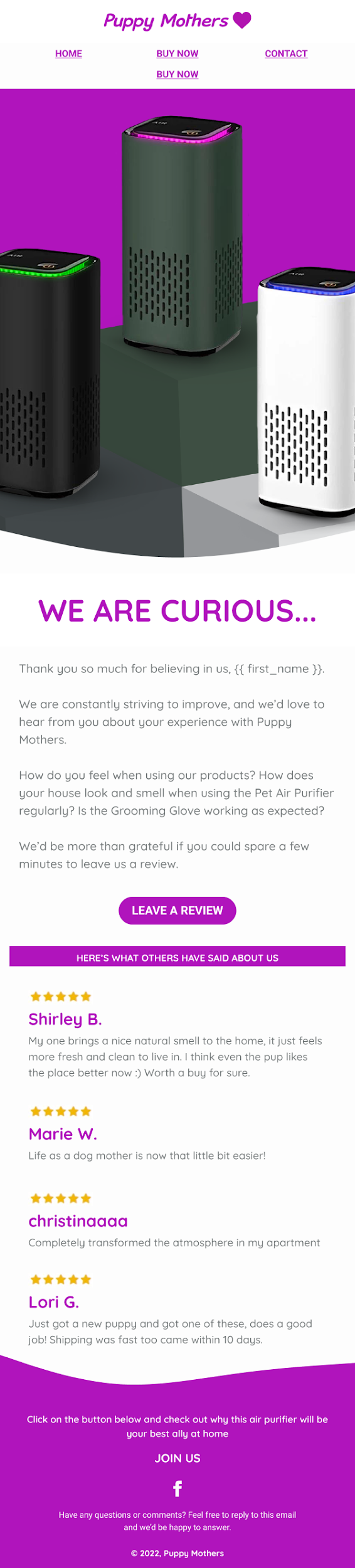 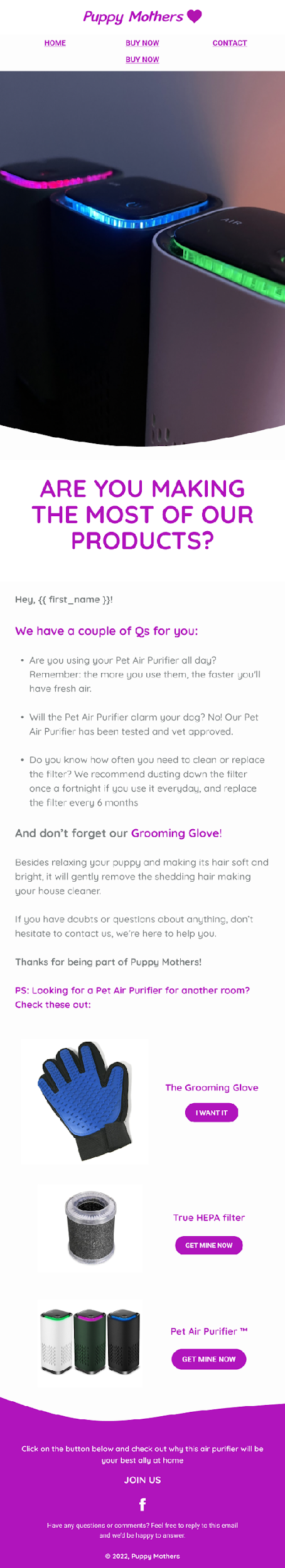 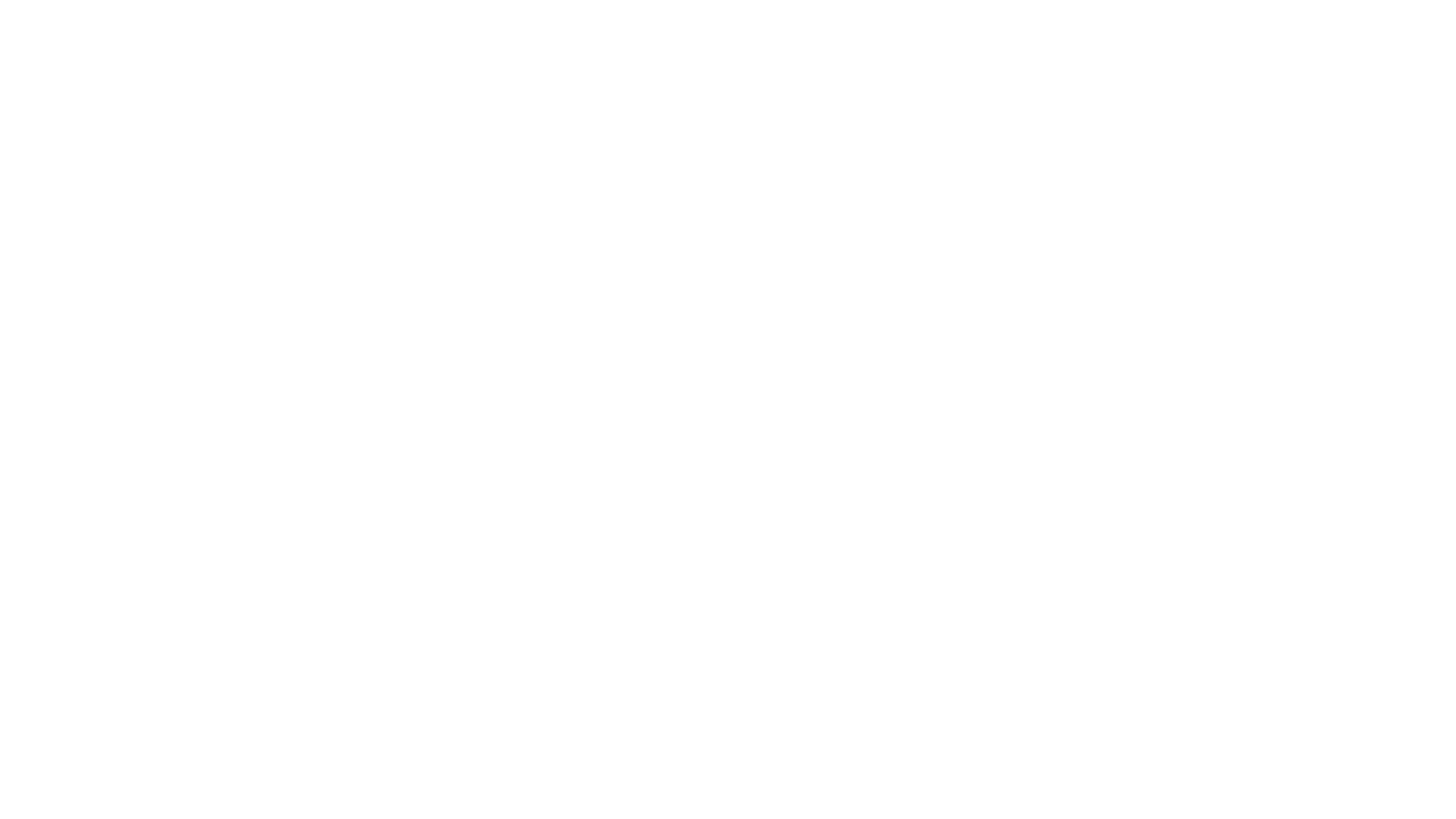 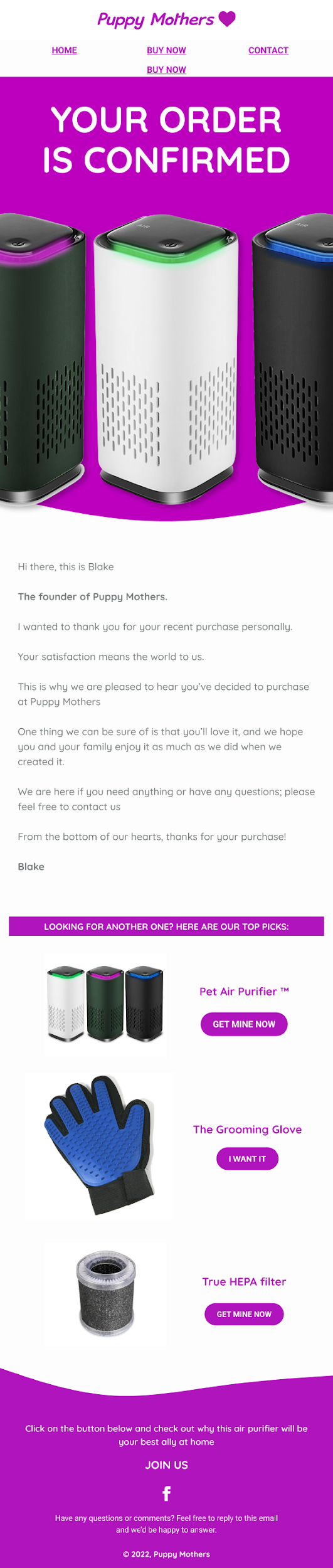 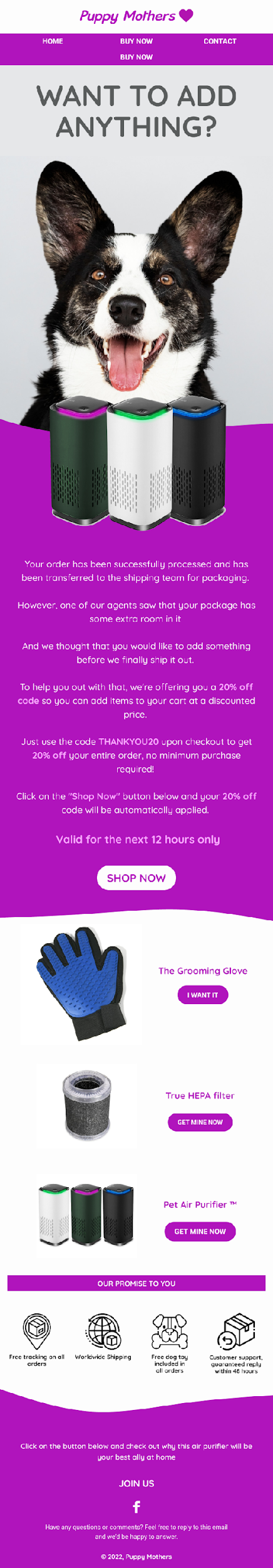 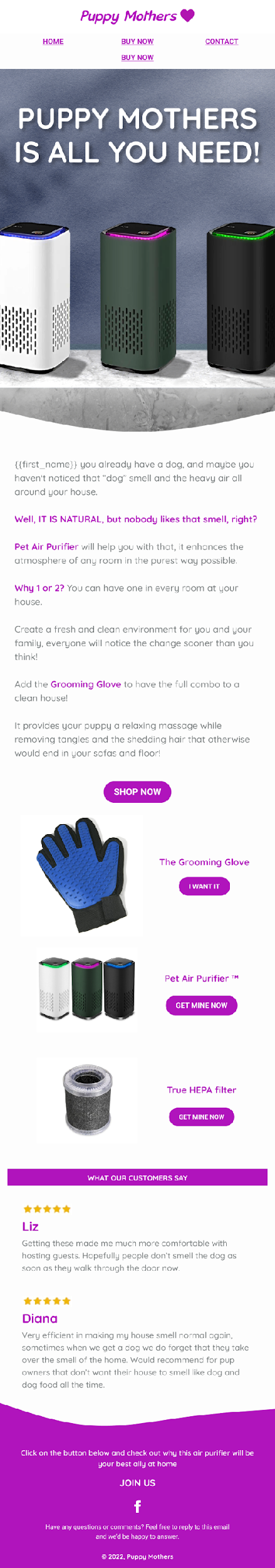 RETENCION
La fase de retención consiste en profundizar la relación con el cliente después de su primera compra, para así, fidelizar al cliente aumentando CLTV
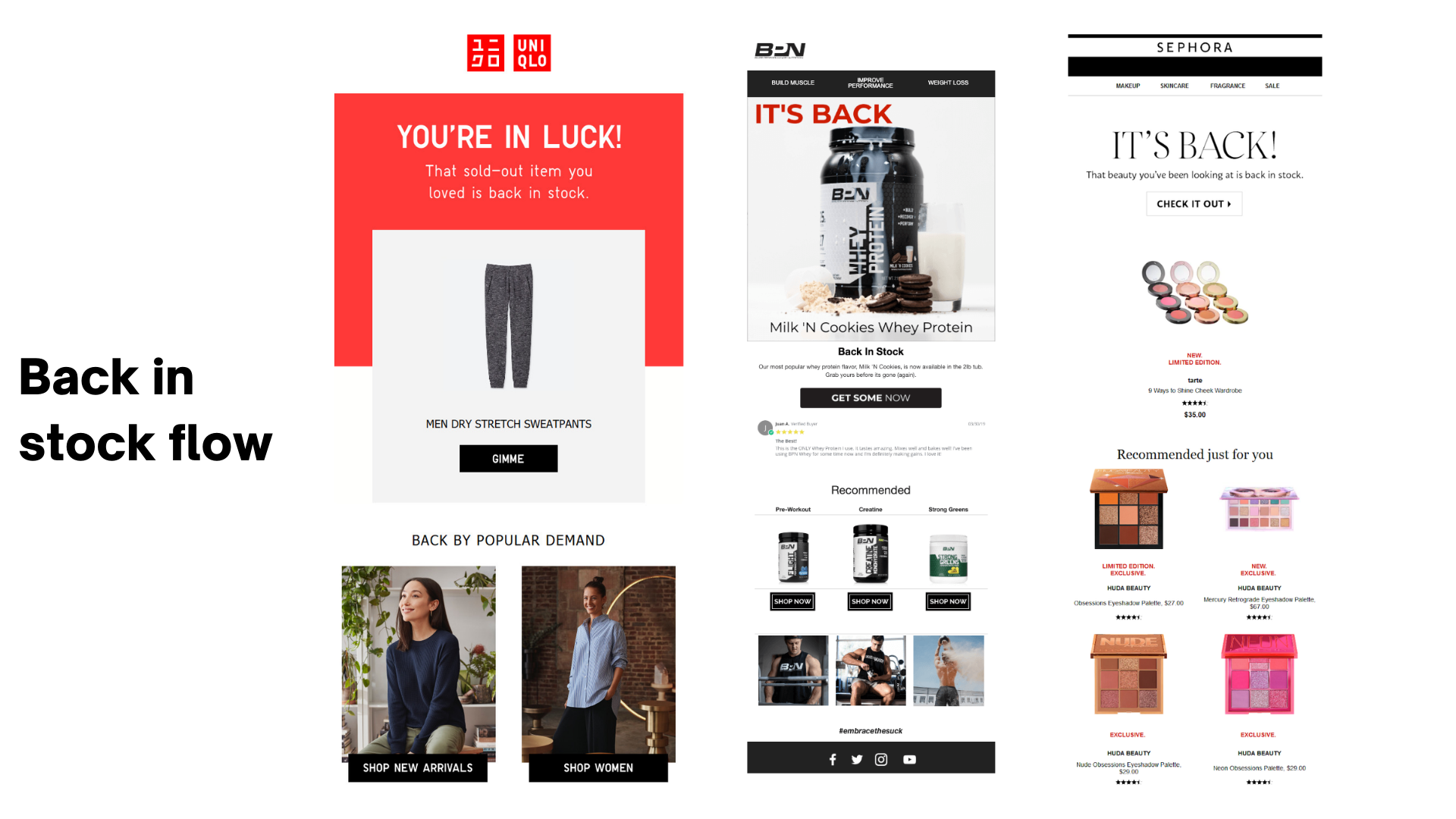 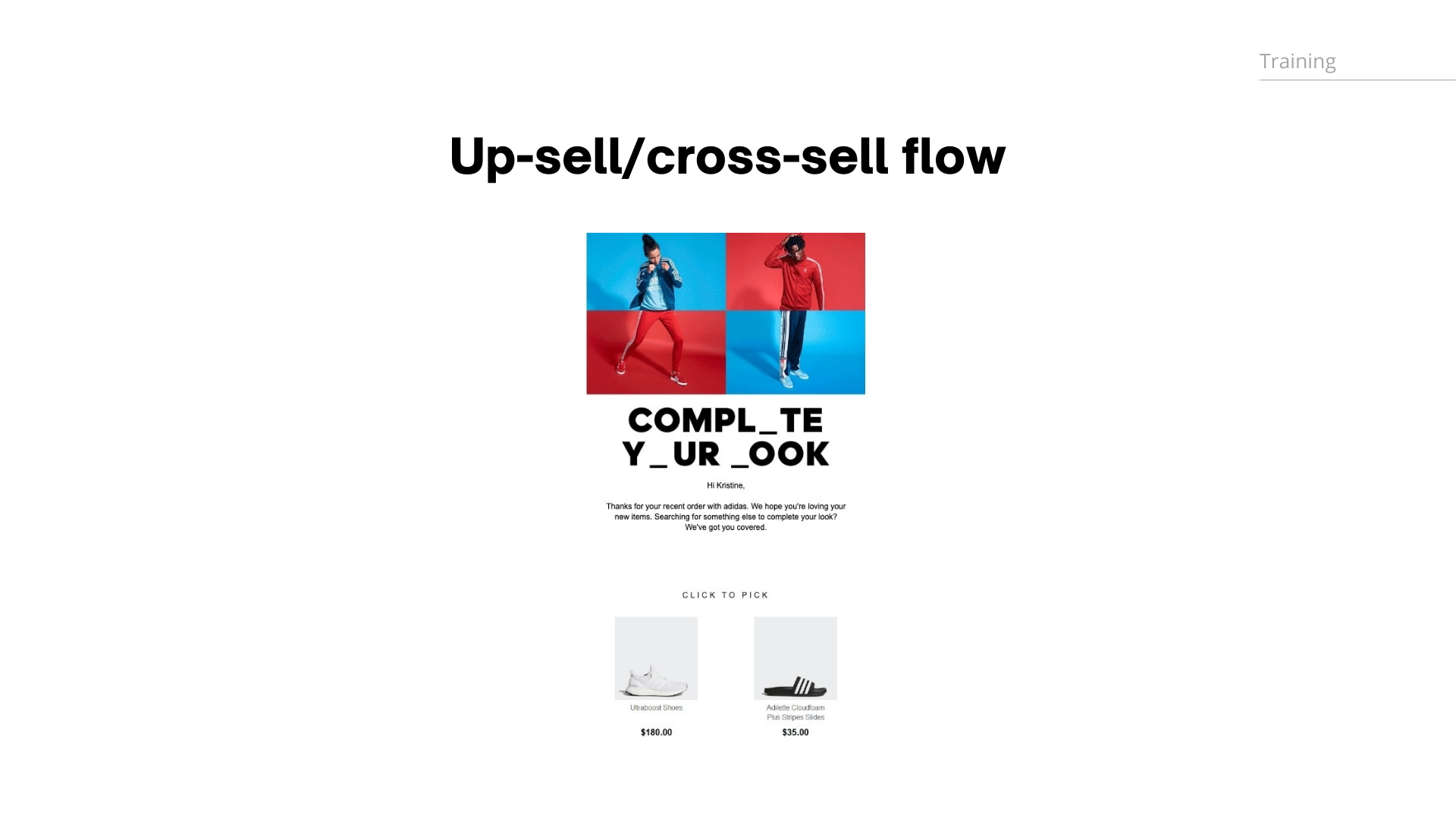 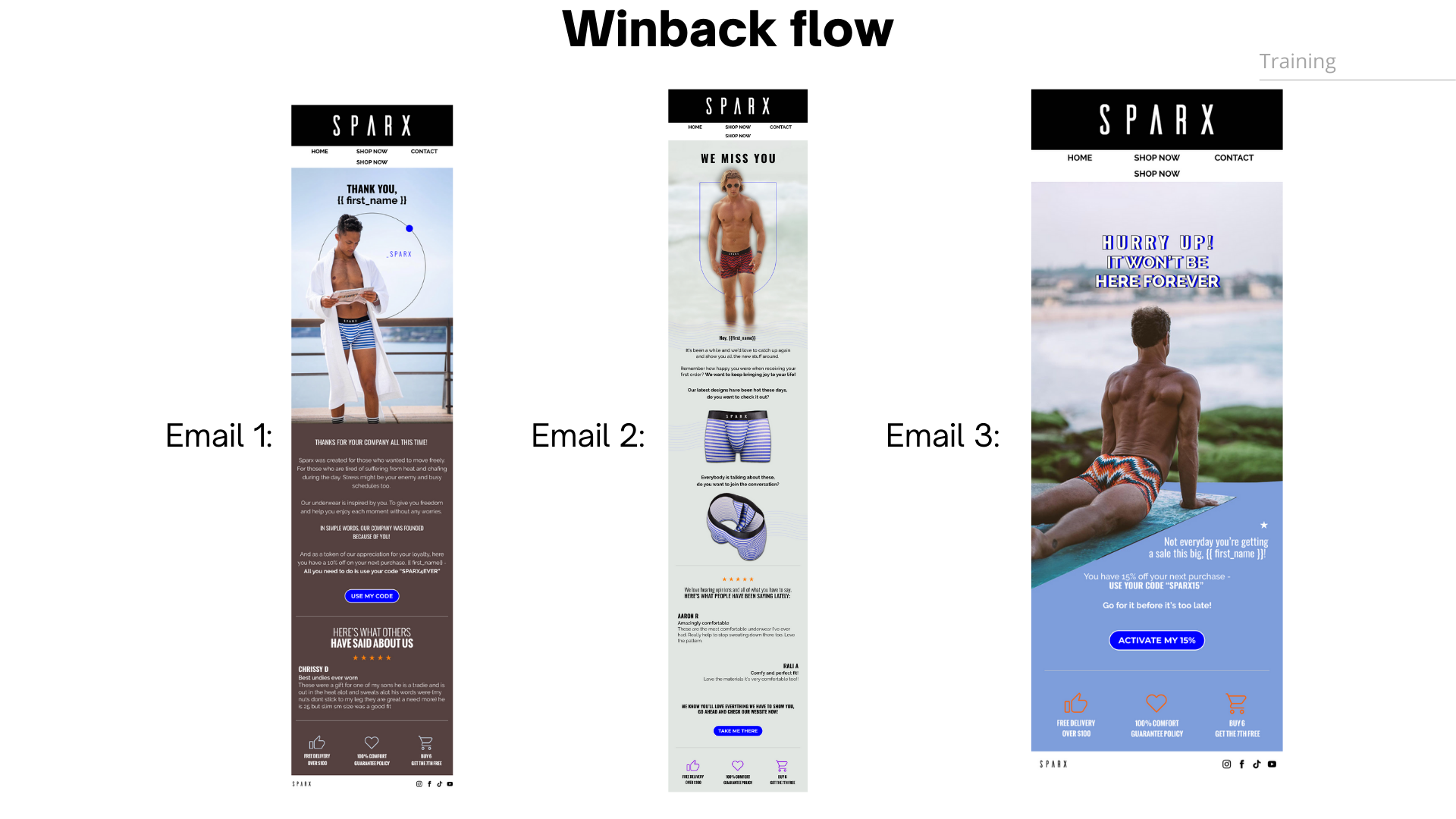 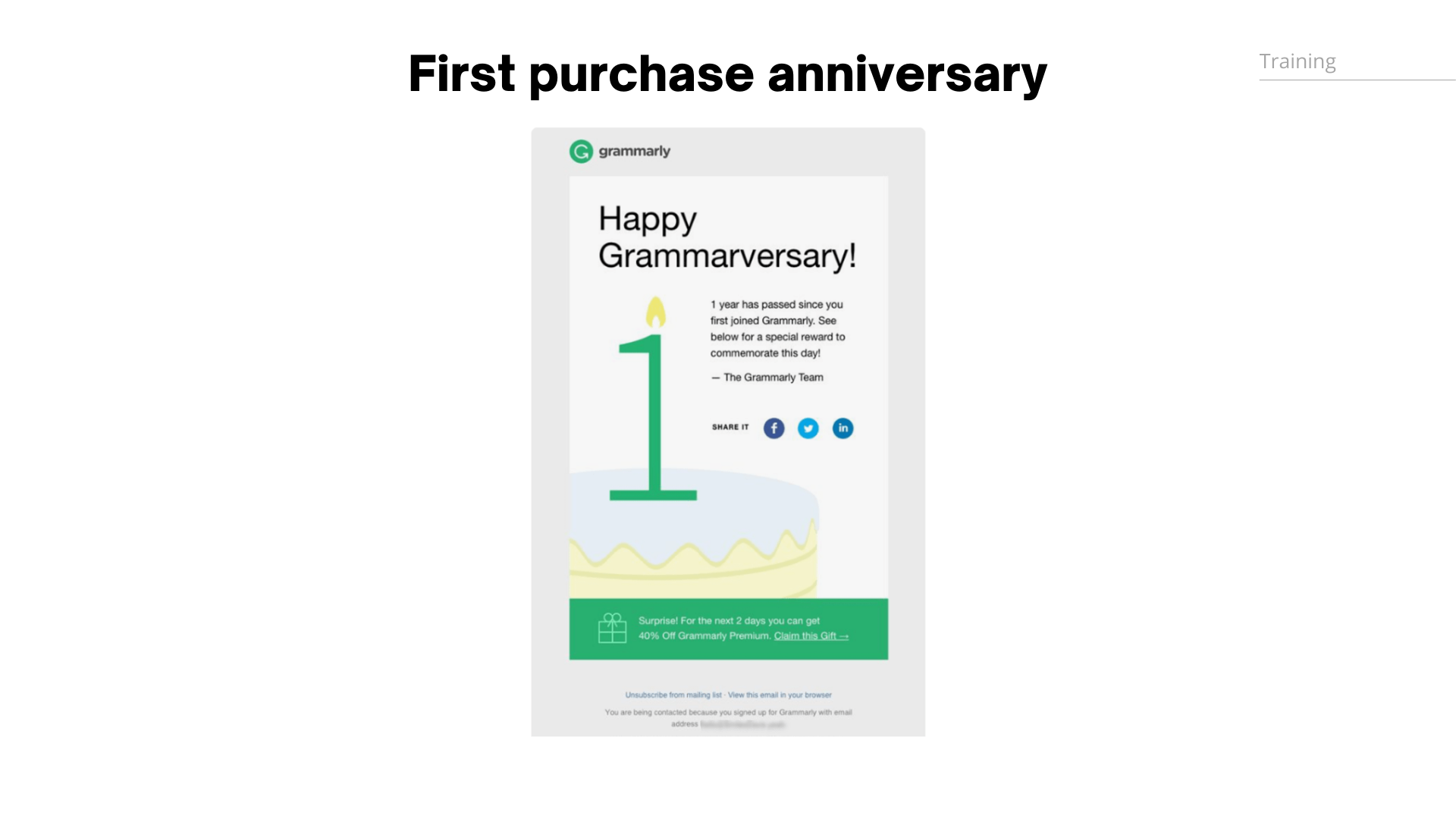 Otros flujos que se pueden crear para esta etapa:

Low in stock
Pre-VIP
- Flujo de reenganche
Recompensa por clic
Recompensa por apertura
LEALTAD
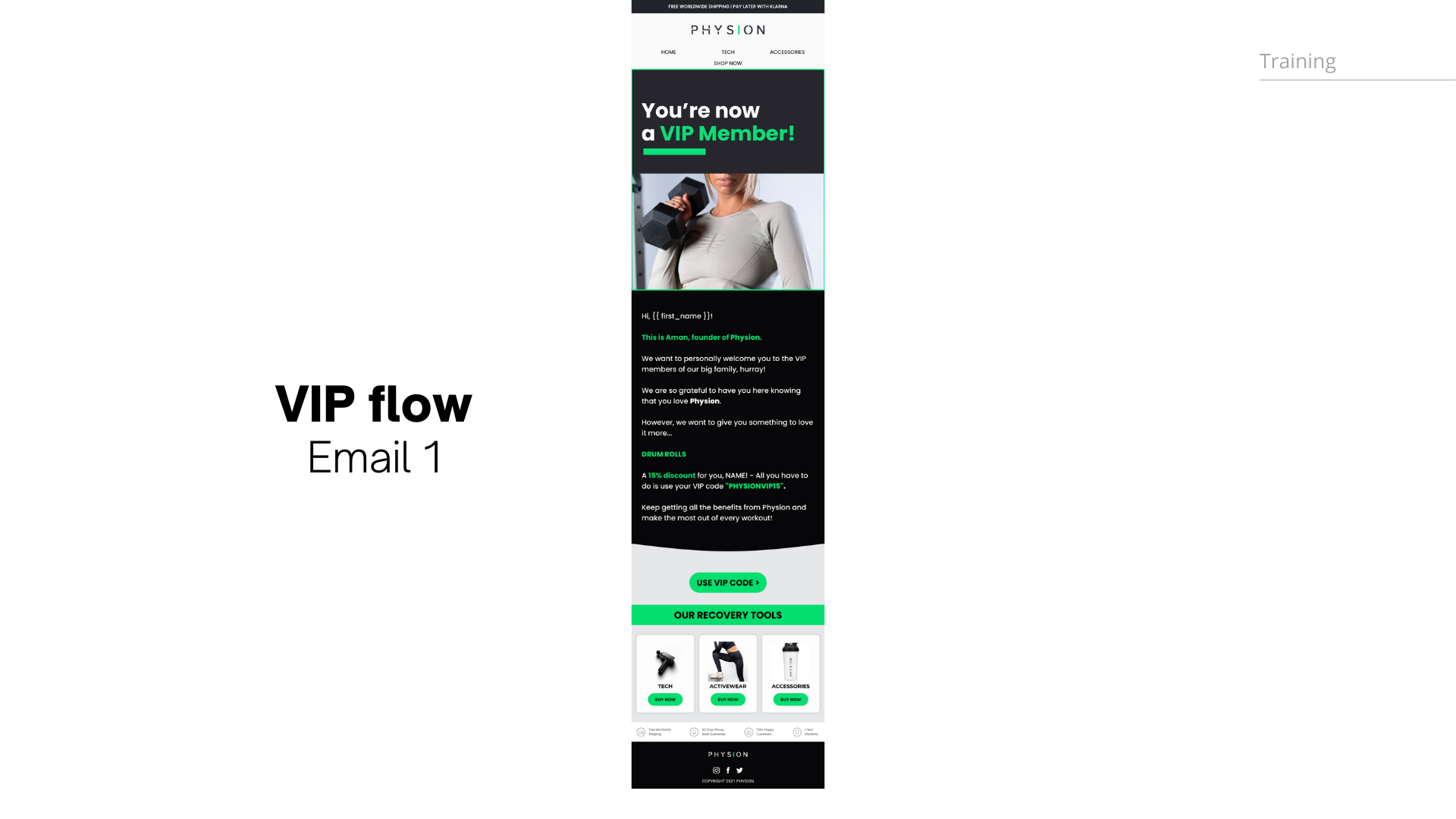 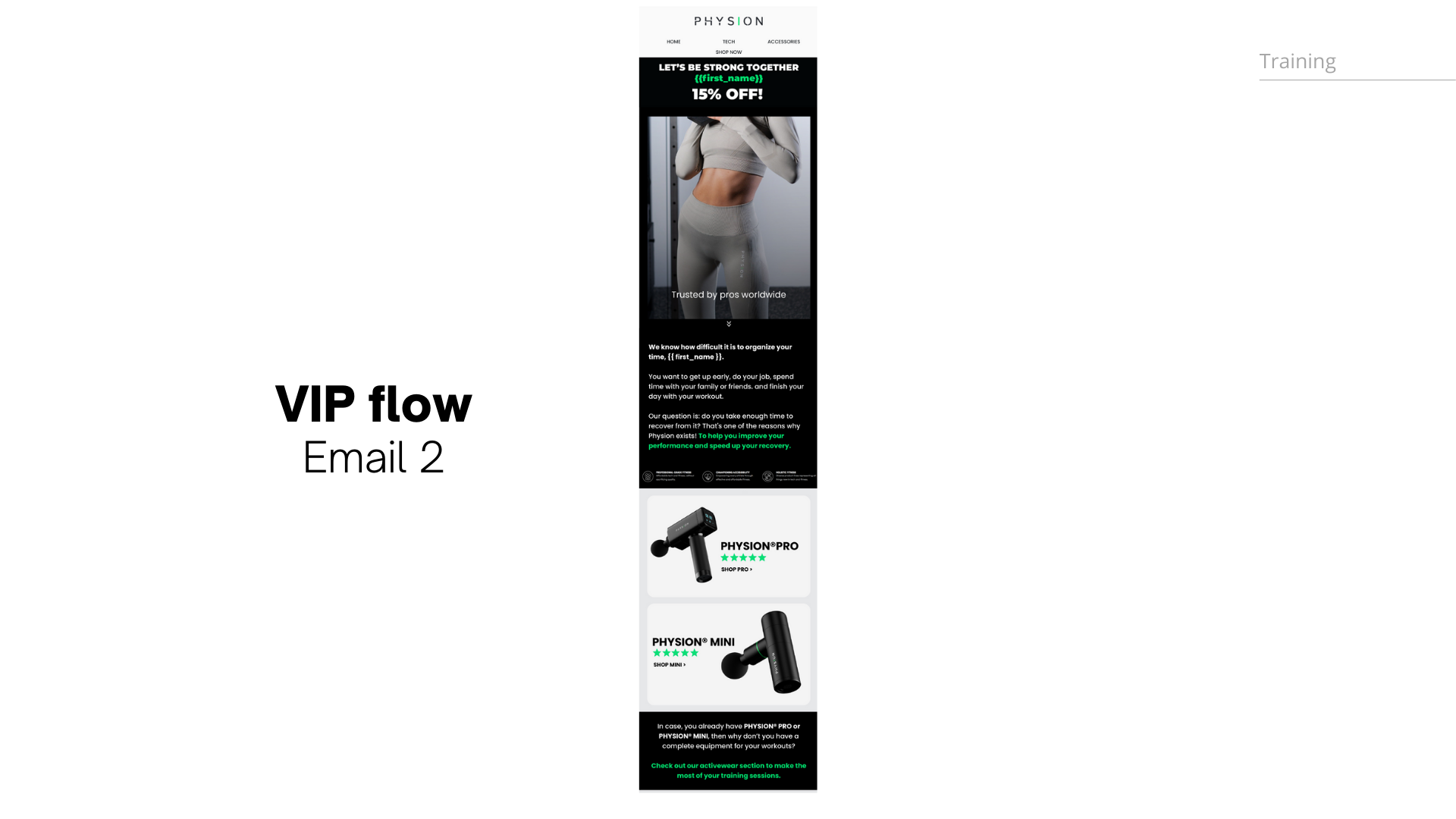 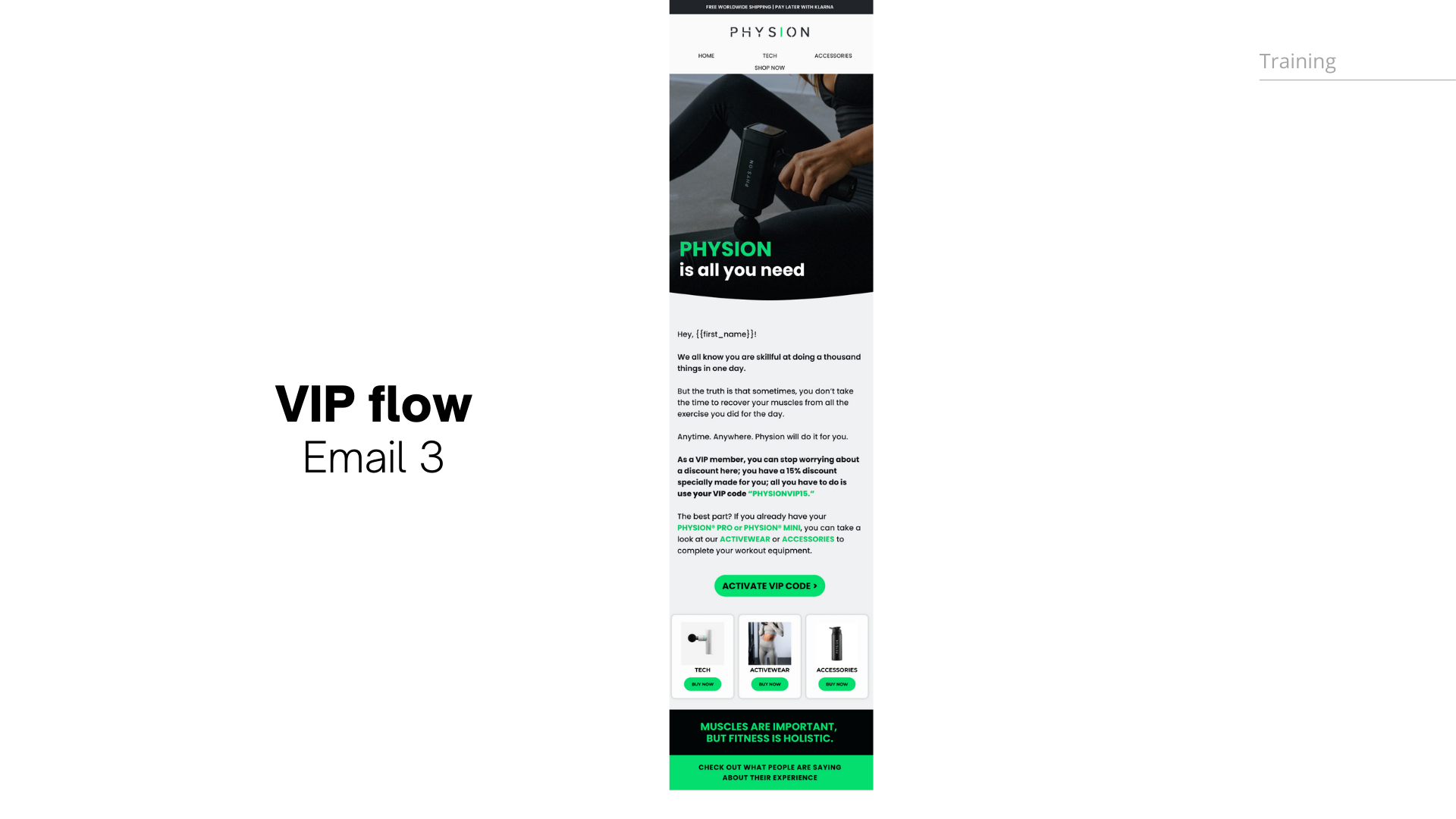 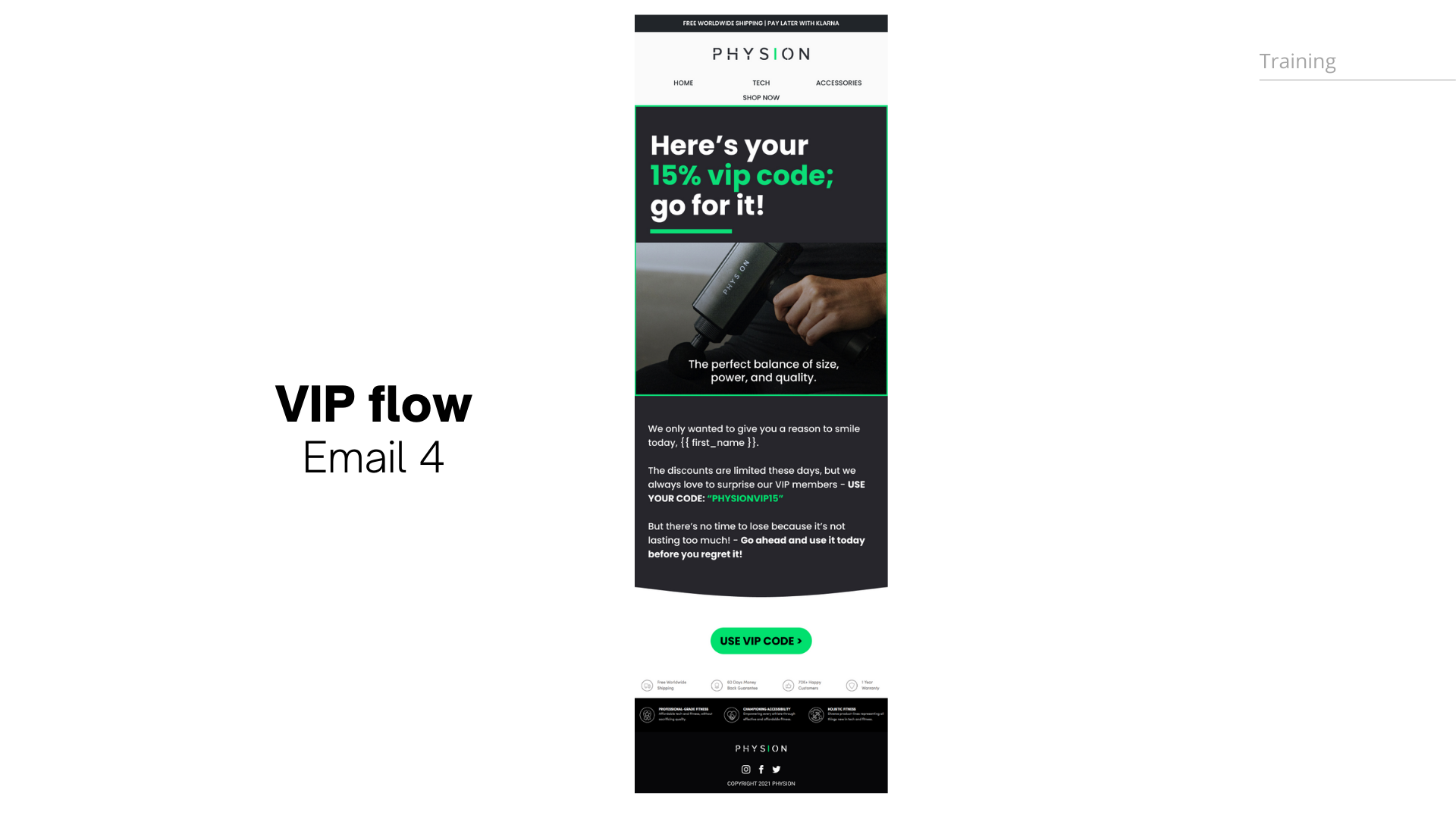 Una vez que los flujos se han creado, pasamos al tercer paso de nuestra estrategia
CAMPAÑAS
SEGMENTACION + CONTENIDO PERSONALIZADO = $$$
EJEMPLO:
SEGMENTO

Clientes que han realizado 3 compras en los últimos 3 meses
CONTENIDO

Ofertas exclusivas
Acceso especial
Ventajas sobre otros subscriptores
La combinación de estos 2 pilares:

segmentación + contenido adaptado a las necesidades de la audiencia

Es lo que me ha permitido conseguir campañas de 5-6 cifras para mis clientes de forma regular
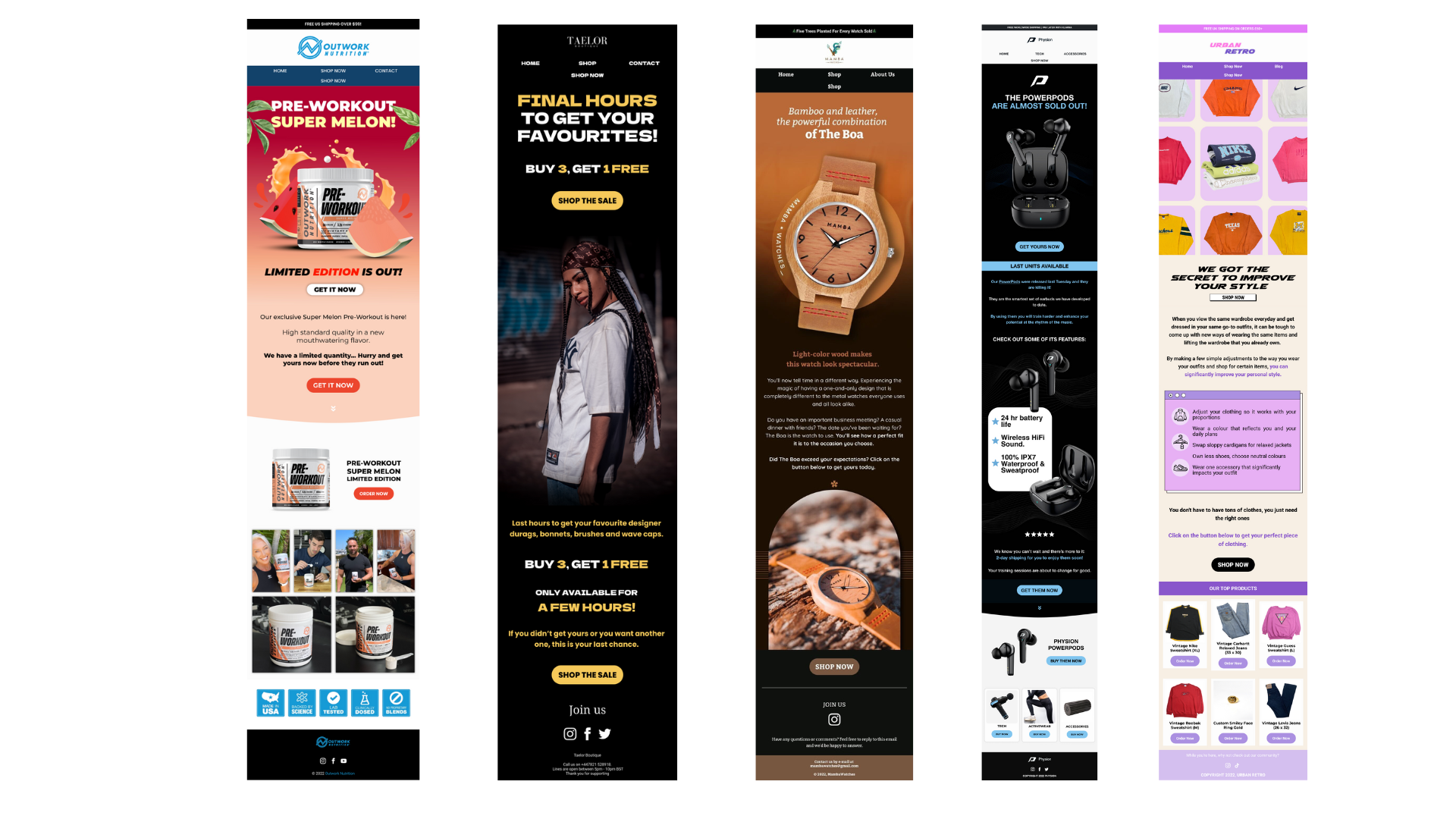 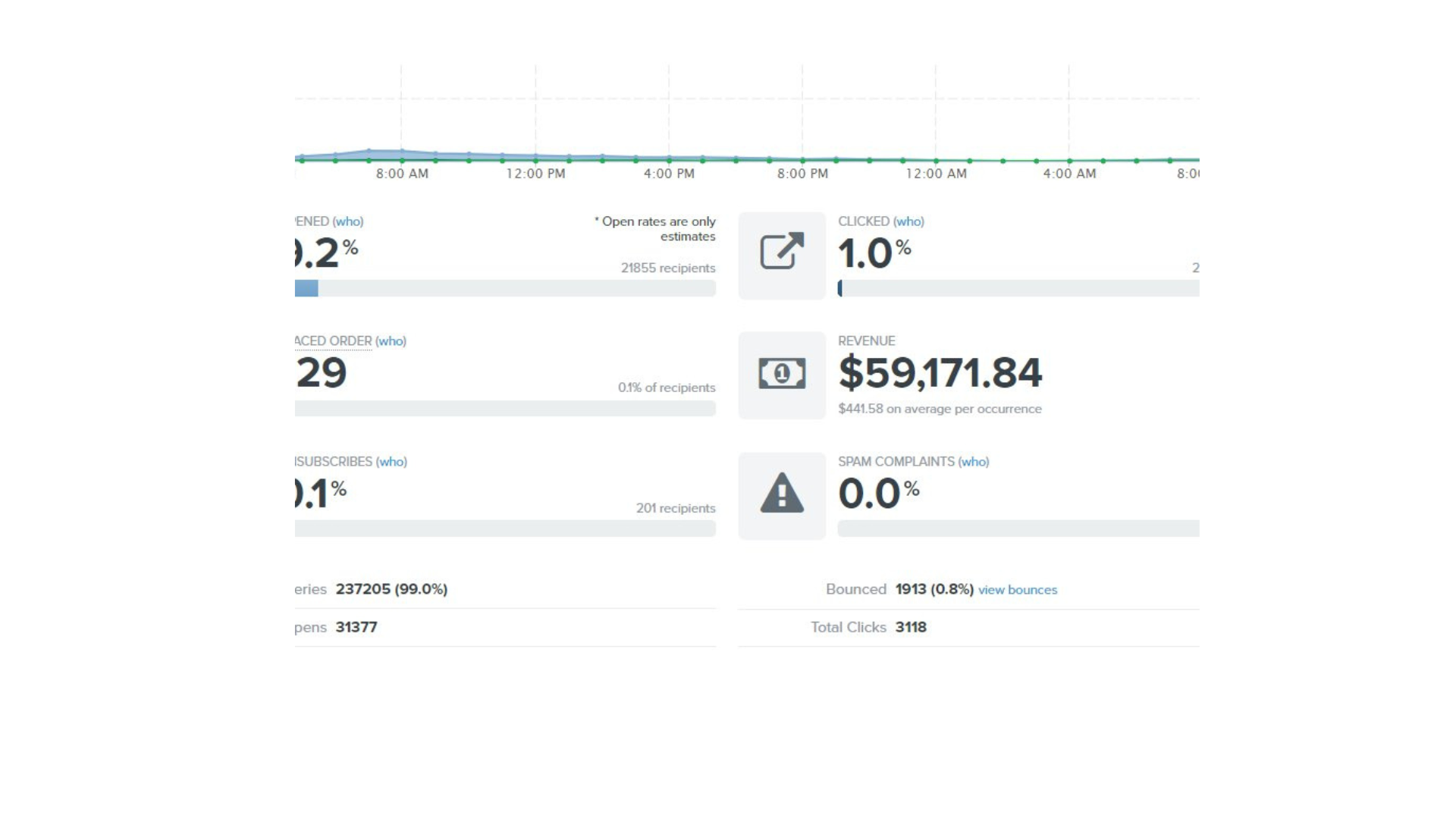 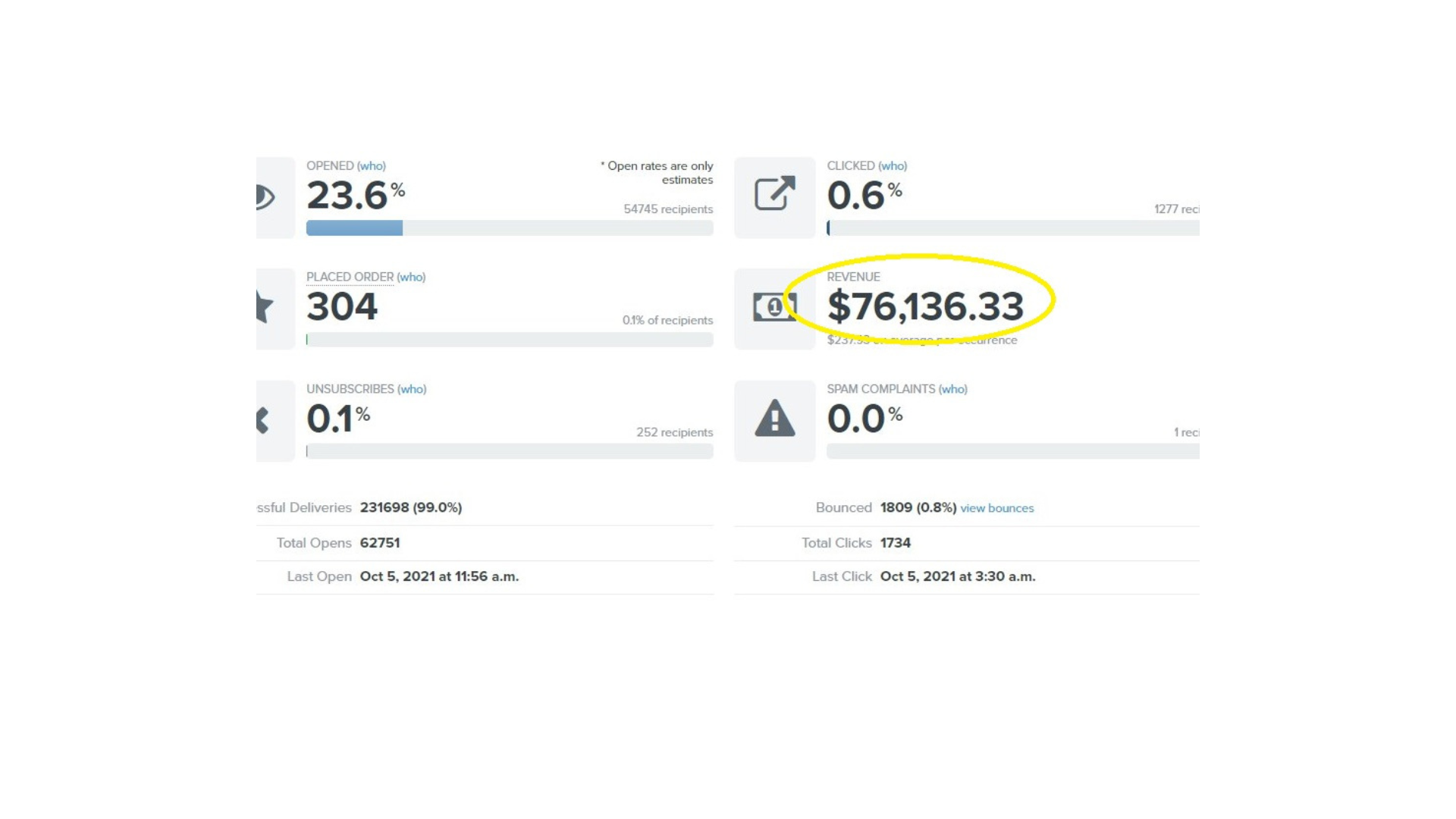 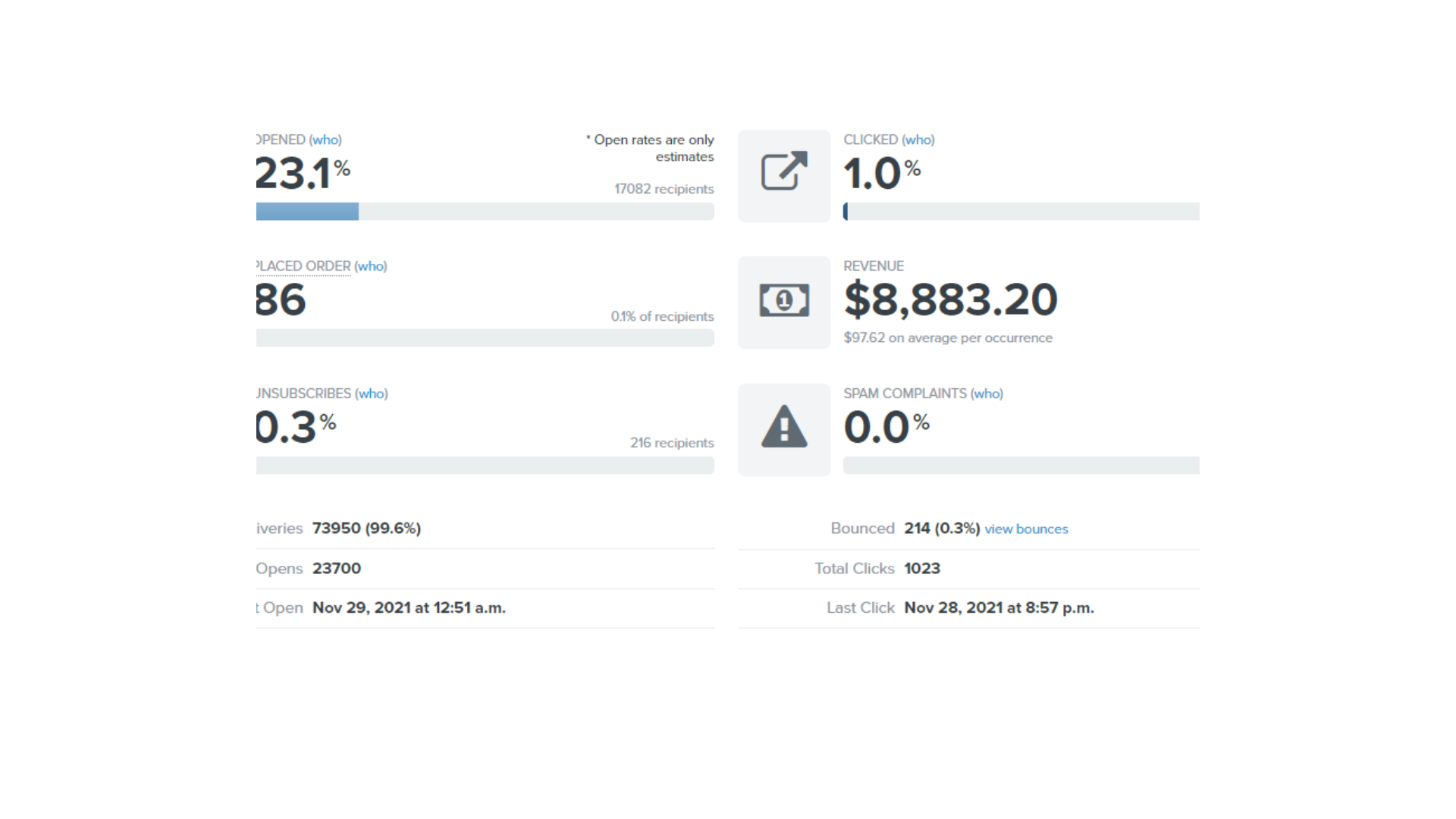 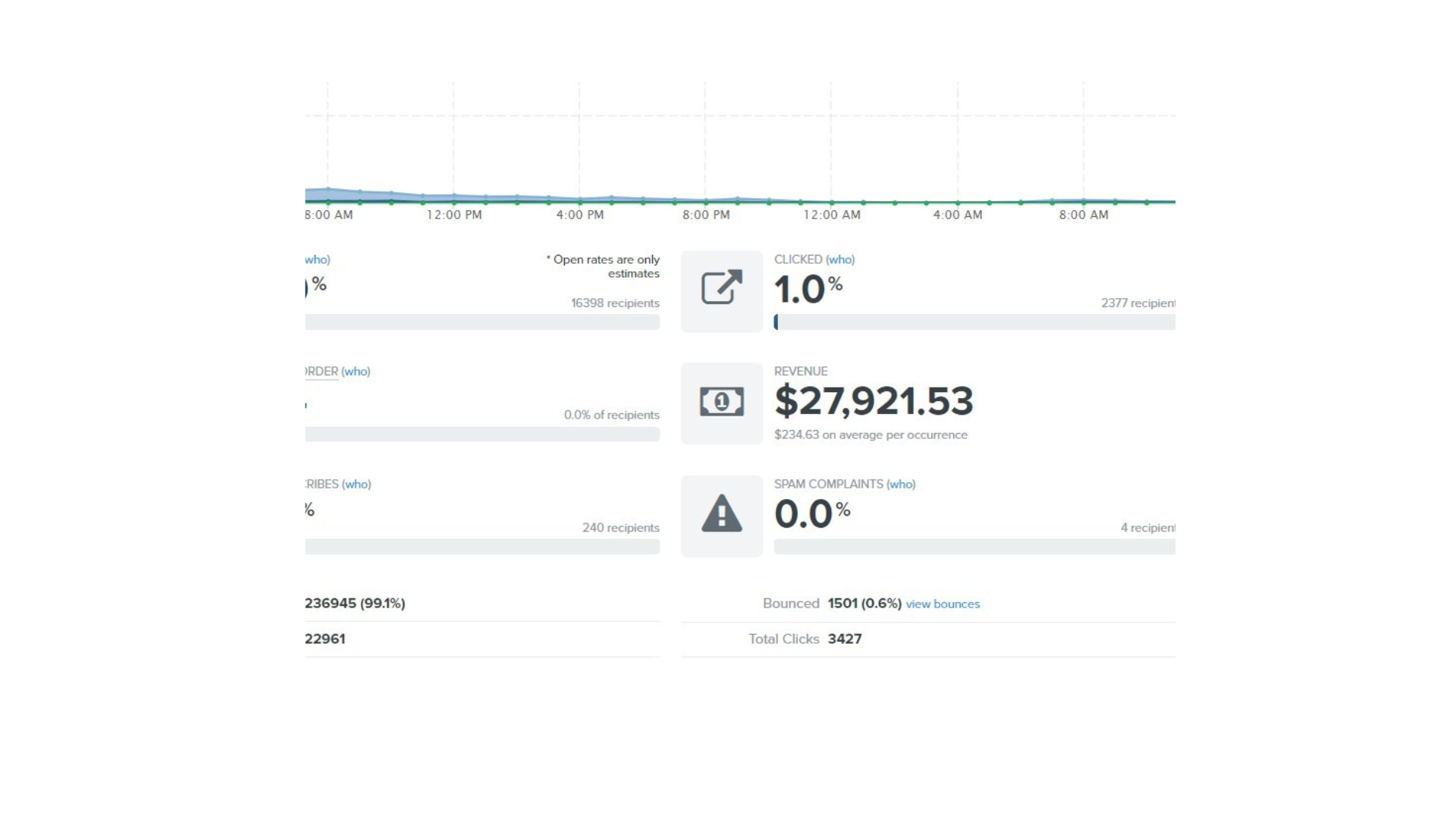 Ahora, pasemos al último paso de esta estrategia
OPTIMIZACIÓN
DATA BENCHMARKS:
FLUJOS

Open rates: 40% - 50%
Click rate: 5% - 7%
Conversion rate: above 1%
Revenue per recipient: more than 1-2$
CAMPAÑAS

Open rates: 15% - 25%
Click rate: 1% - 2%
Conversion rate: .10%
Revenue per recipient: $.05 - $3
RECUERDA: 

Siempre debes optimizar, lo que es bueno siempre puede ser mejor!
RESUMEN:

-Capturar clientes potenciales
-Crear flujos de correo electrónico
-Enviar campañas alta conversión a su lista
-Optimizar constantemente
Créeme, el 30% - 40%+ de tus ventas se van a atribuir a esta estrategia, lo que significa que serás más rentable y esta rentabilidad te ayudará en última instancia, a hacer crecer tu marca y convertirte en un líder de la industria.
Q/A
IG: SANTIGOVC50
TWITTER: SANTIAGOCRUZ02